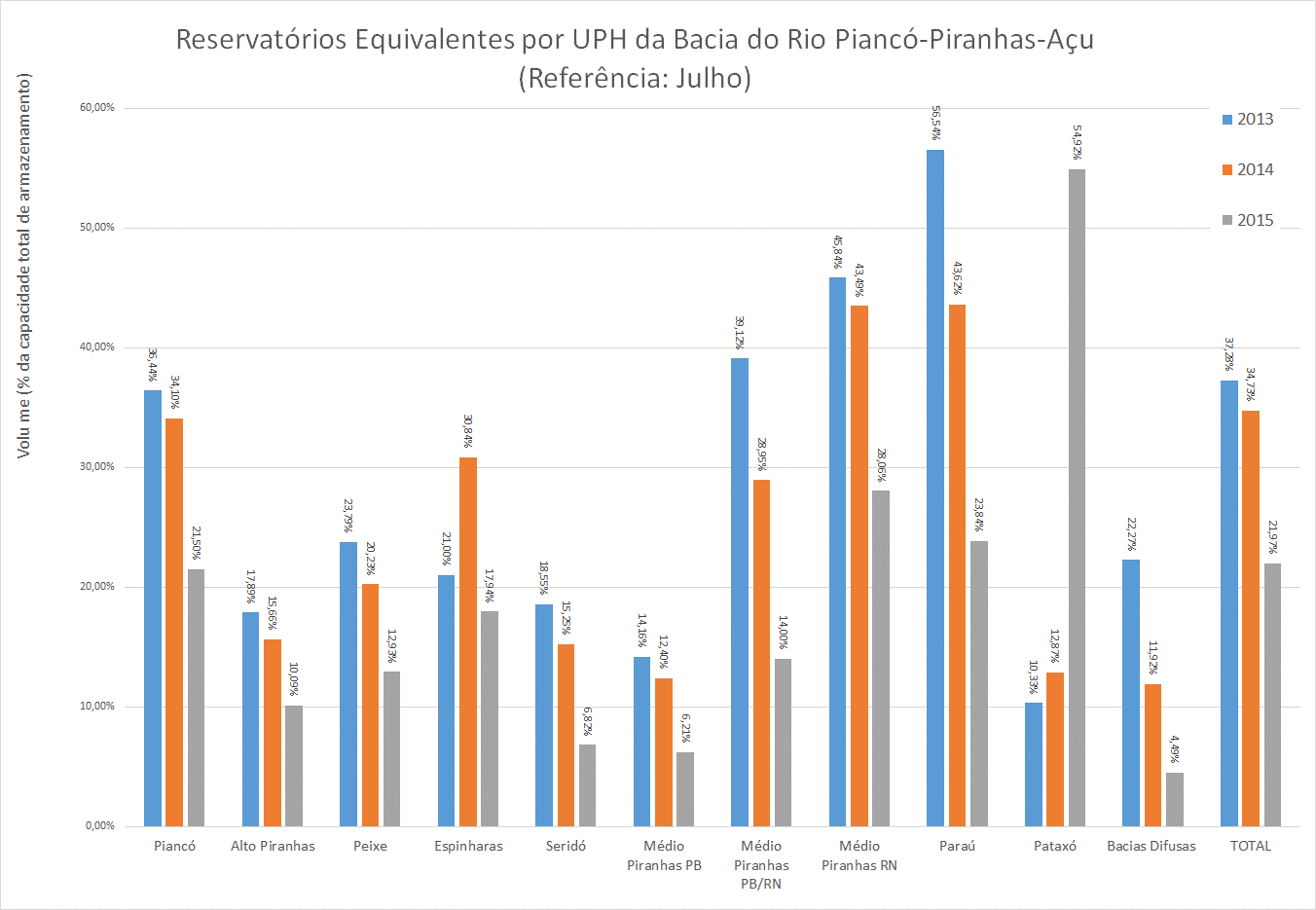 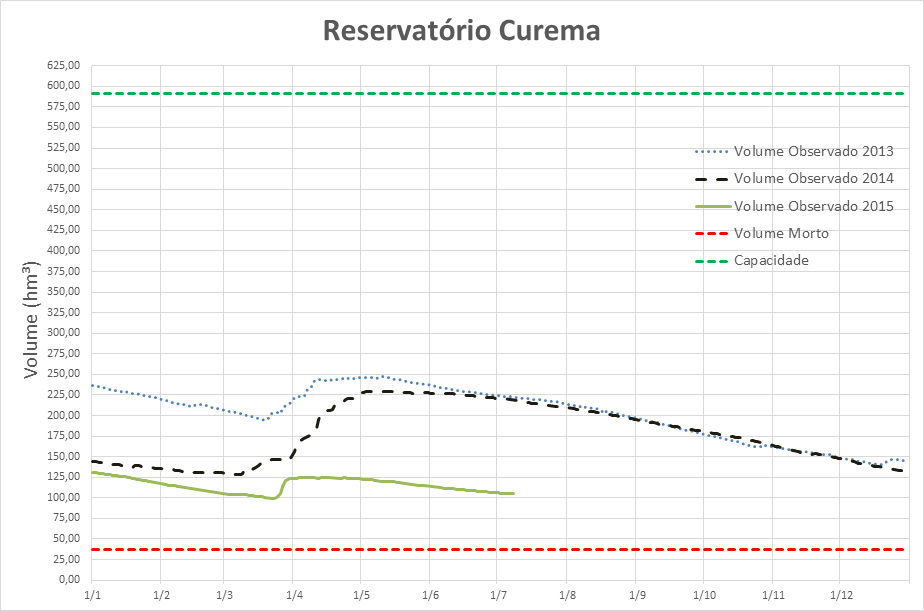 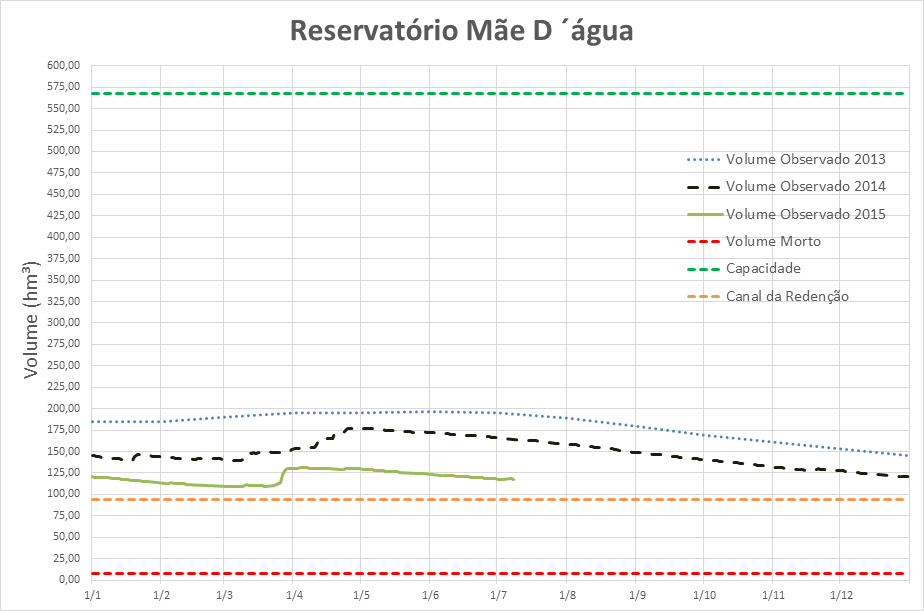 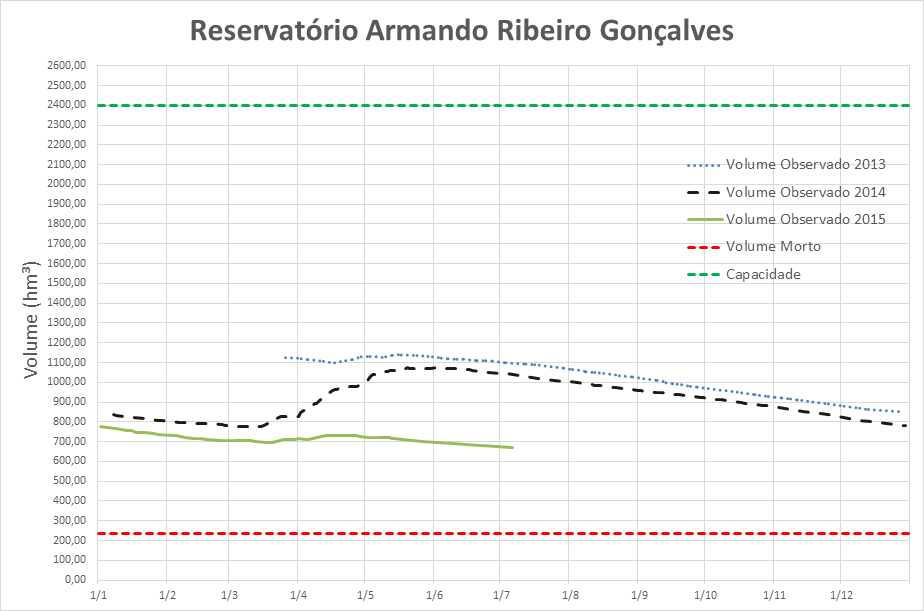 Esquema dos Reservatórios Curema e Mãe D’Água
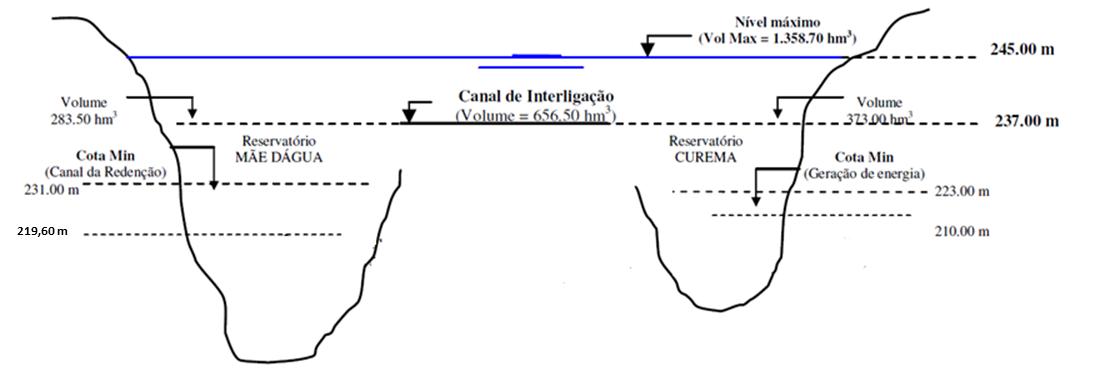 229,72 m
105,91 hm³
232,36 m
117,80 hm³
93,74 hm³
36,71 hm³
7,24 hm³
Data: 01.07.2015